Интерактивная музыкально - дидактическая игра "Дружная семья"
Презентация занятия для интерактивной доски по музыке
 (подготовительная группа) 

Составитель: 
Амосова Елена Валентиновна
музыкальный руководитель.
МБДОУ детский сад
 «Золотой петушок»

 
Свердловская область
Нижняя тура
5 апреля 2016
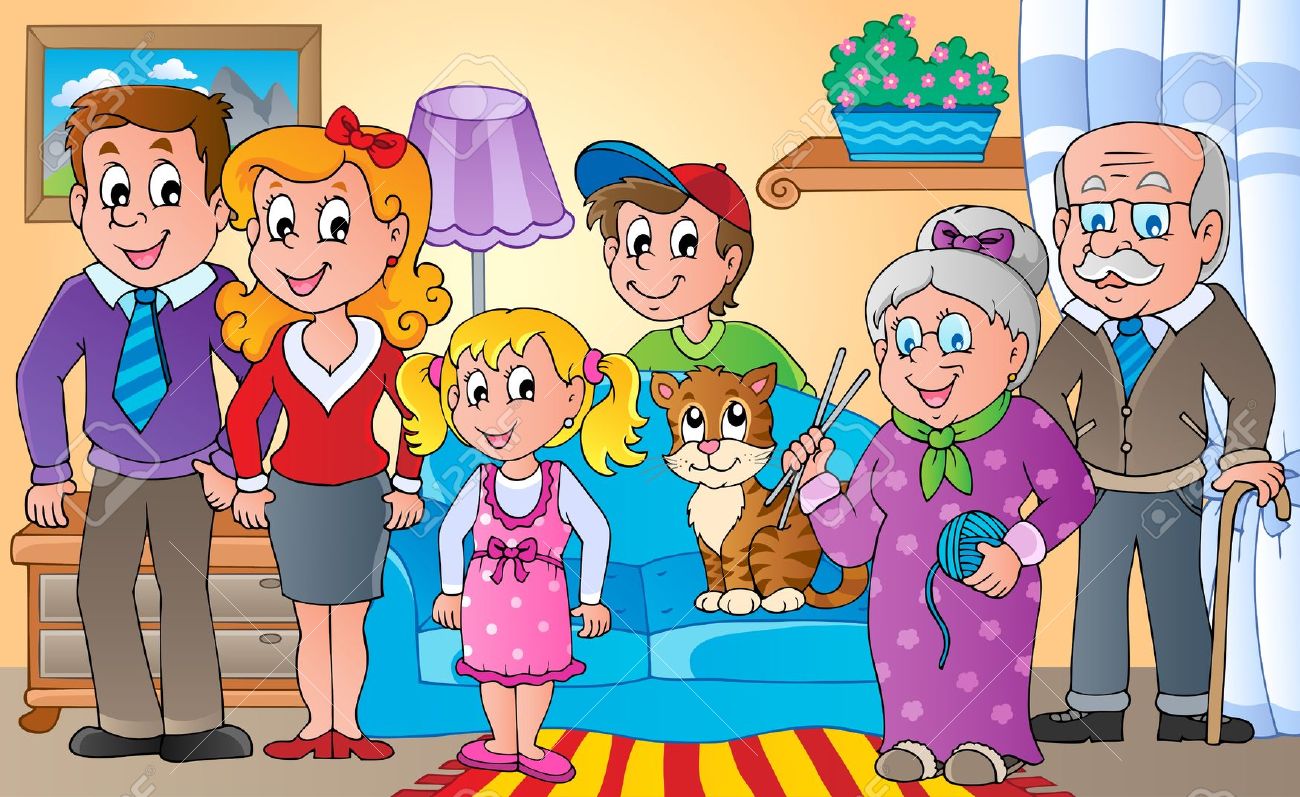 Цель игры. Содействовать расширению музыкального кругозора и формированию музыкальной культуры. Изучение особенностей музыкально - ритмического опыта детей.
Задачи.
Образовательная область «Музыка».
Создать условия для развития музыкального слуха и ритма у детей старшего дошкольного возраста.
 Продолжать знакомить детей с музыкальным понятием «ритм музыки».
Содействовать развитию музыкально-образных движений.
Воспитывать слуховое и ритмическое внимание, эмоциональную отзывчивость на музыку.
Развивать ритмический слух.
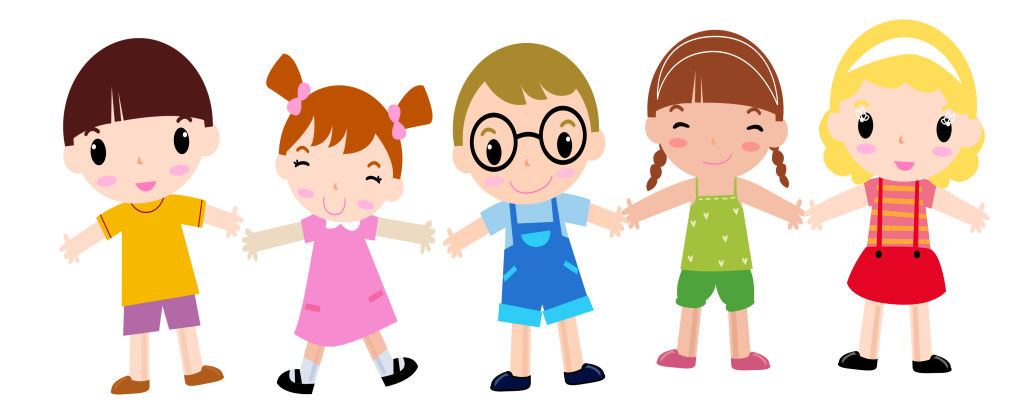 Образовательная область  « Познание».
Закреплять знания  сказки «Дружная семья».
Развивать  ритмическую память, произвольное внимание, воображение, ориентировку в пространстве.
Закреплять порядковый и количественный счет (от 1 до 4).
Создавать предпосылки для развития творческих  способностей у  старших дошкольников.
Образовательная область  «Коммуникация».
Содействовать  развитию коммуникативных навыков детей.
Развивать связную  речь.
Расширять словарный запас (глаголы, прилагательные, числительные).
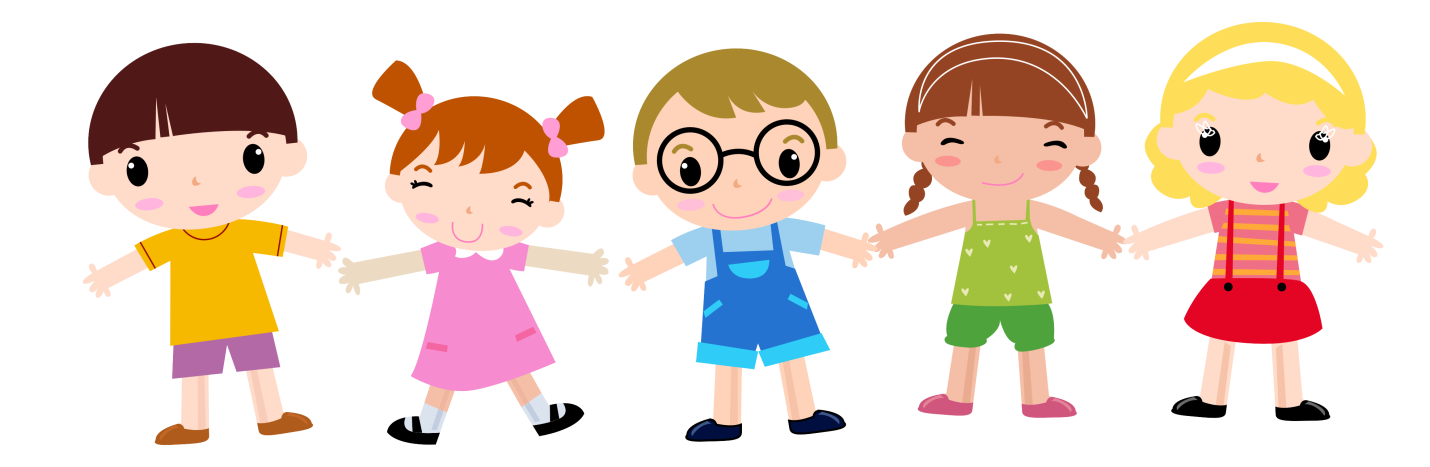 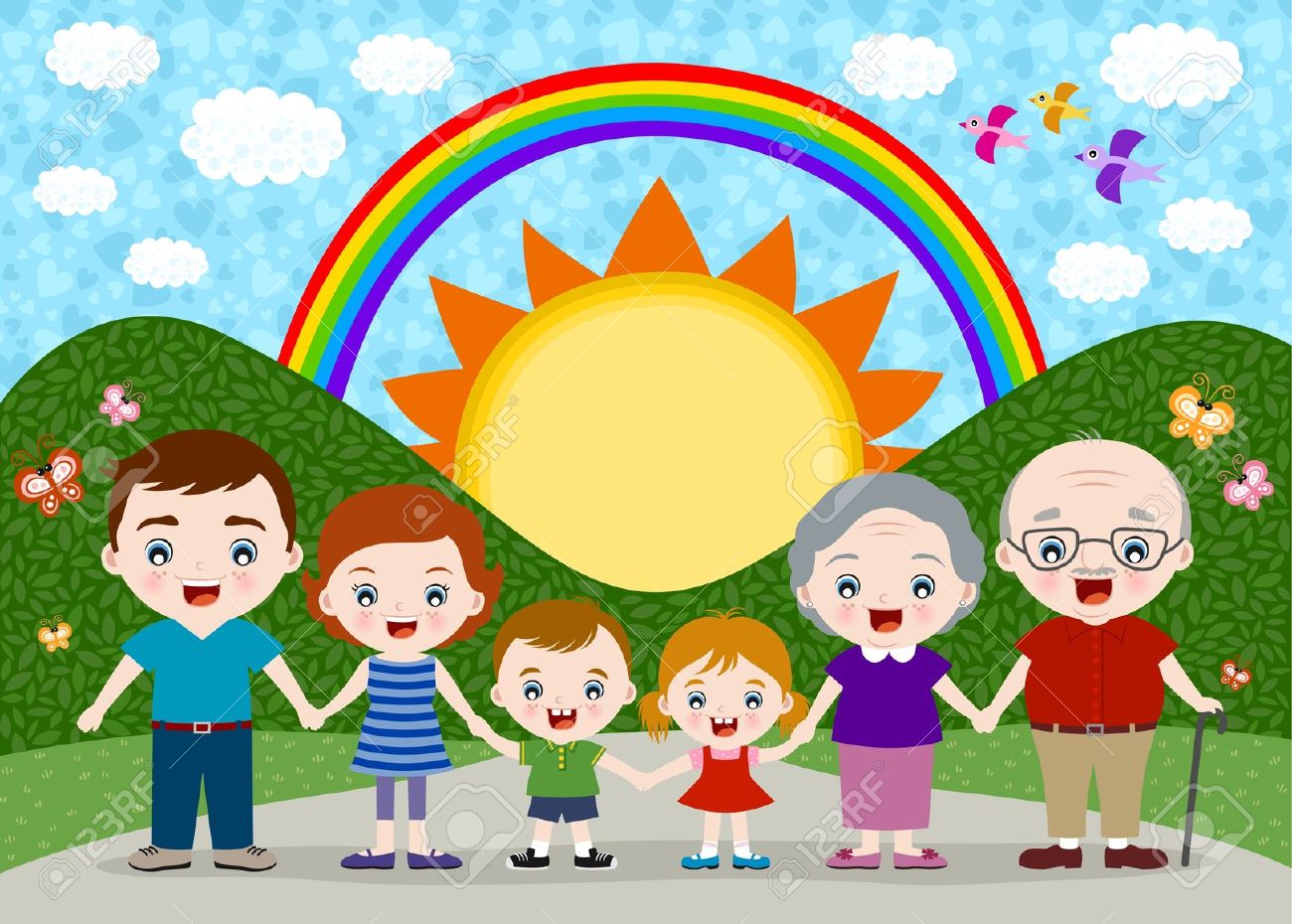 Жила-была большая дружная семья:
  прабабушка,
    две бабушки,
          мамы с папами,
      и ребятишки.
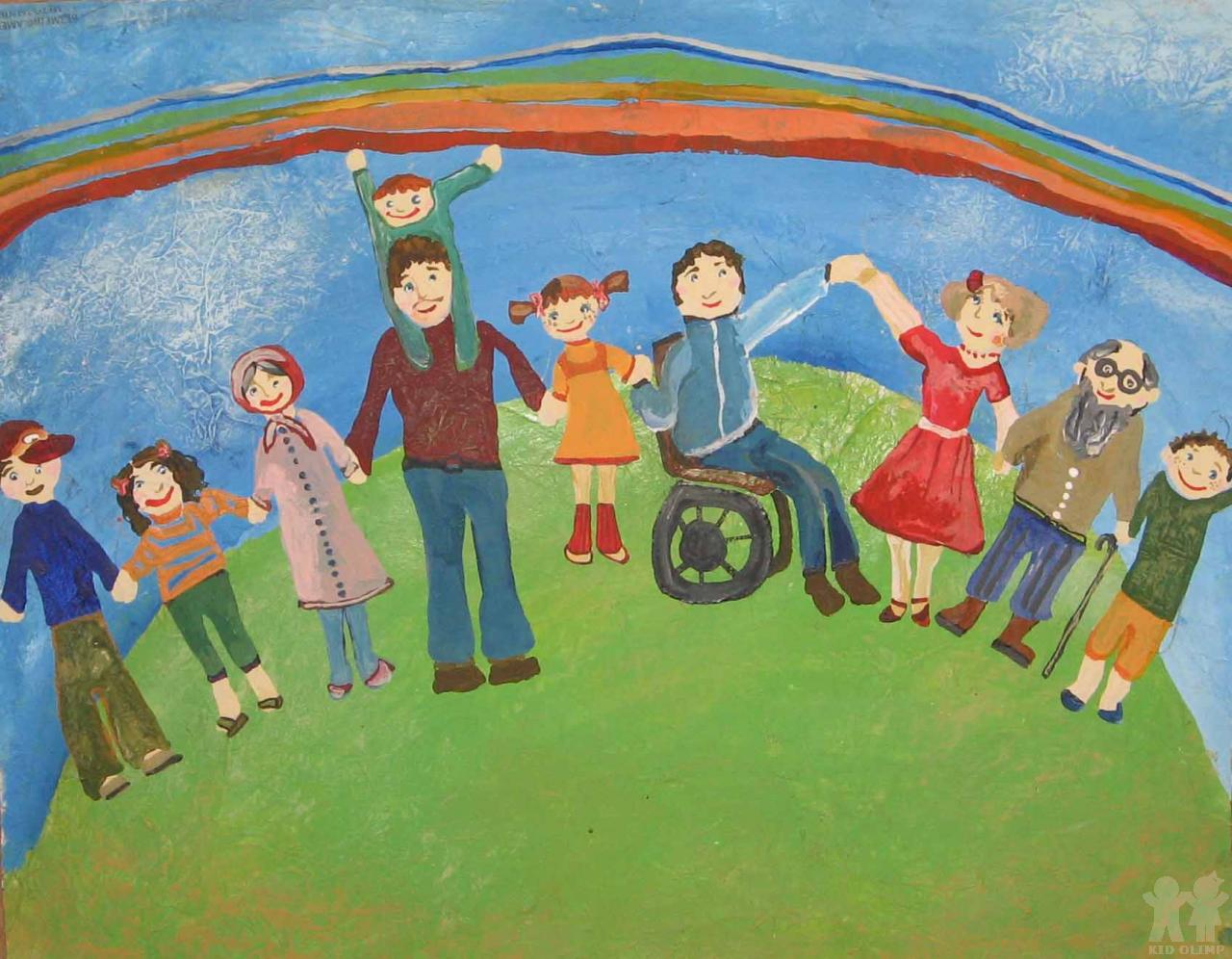 Они часто все вместе ходили в парк на прогулку. И вот однажды, чтобы веселей было гулять, придумали ребята себе занятие: считать свои шаги. Аллея в парке была длинная, им приходилось делать много шагов, а считать они умели только до четырёх. Думали они, думали, как им удлинить счёт, и придумали: после каждой цифры решили ребята добавлять буку «и». Сказано – сделано.
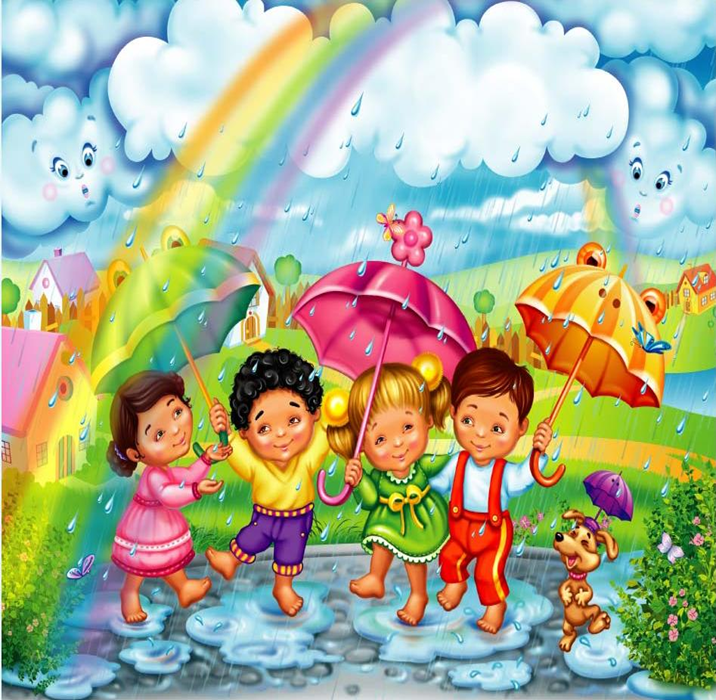 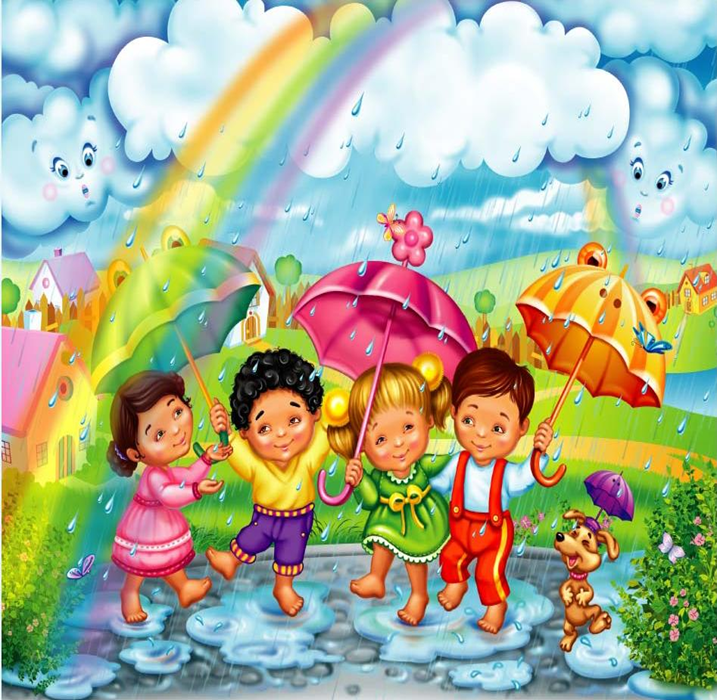 1 - и, 2 - и,          3 - и, 4 - и
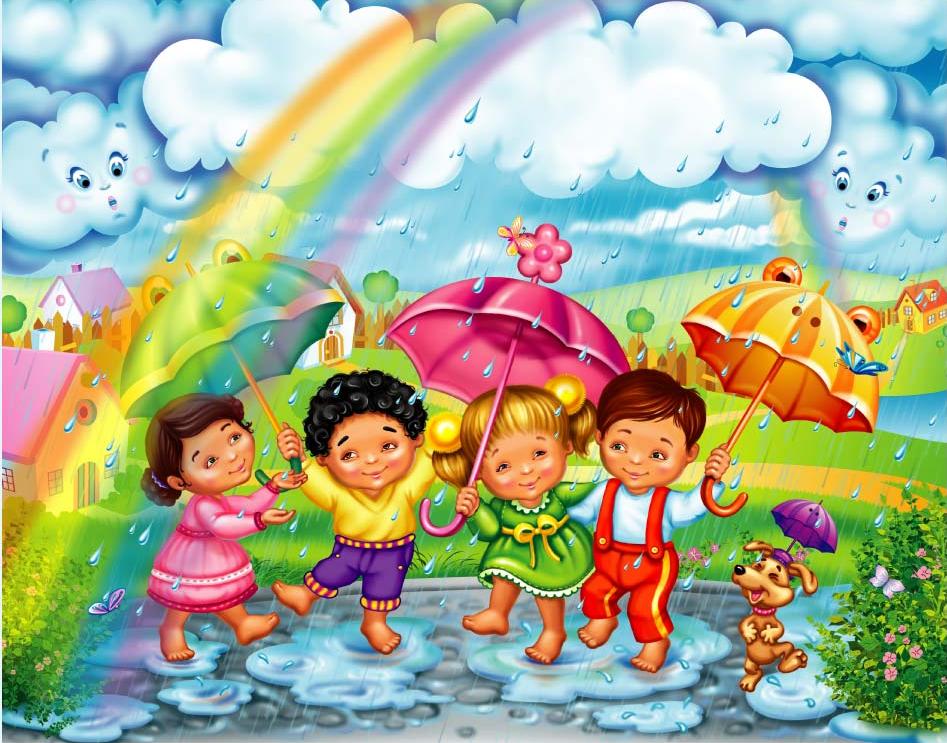 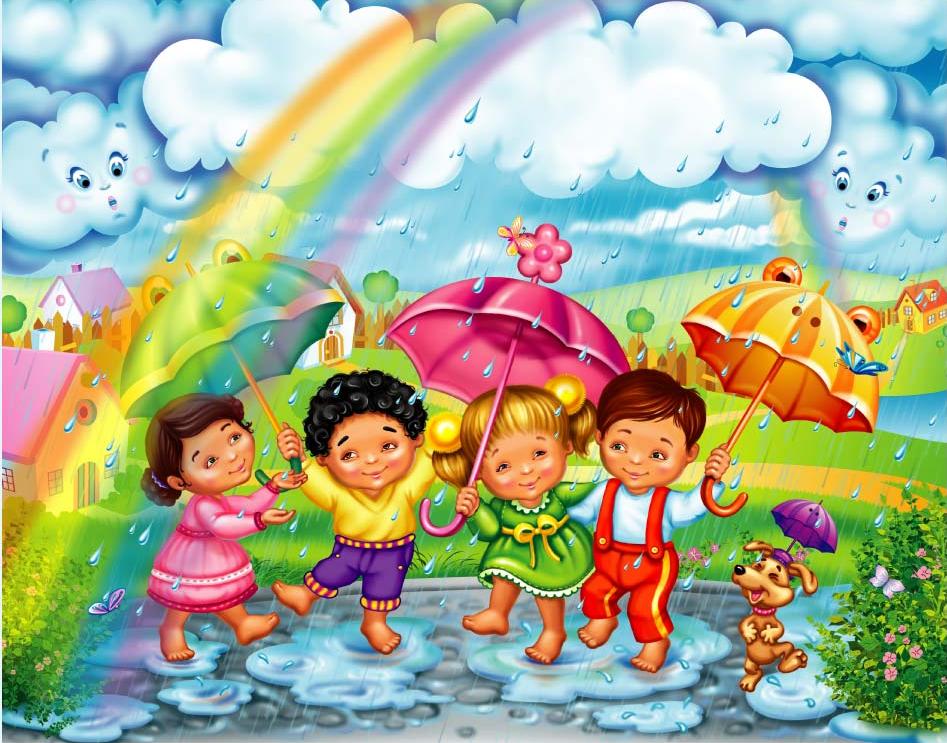 По дороге бегут ребятишки
 И считают шаги шалунишки,
 А выходит у них вот так:
 «Раз - и,   два - и,  три - и,   четыре  - и»
Видишь, как быстро они бегут?
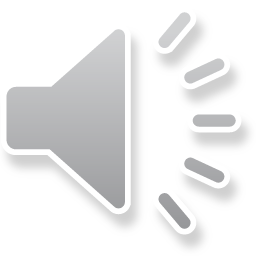 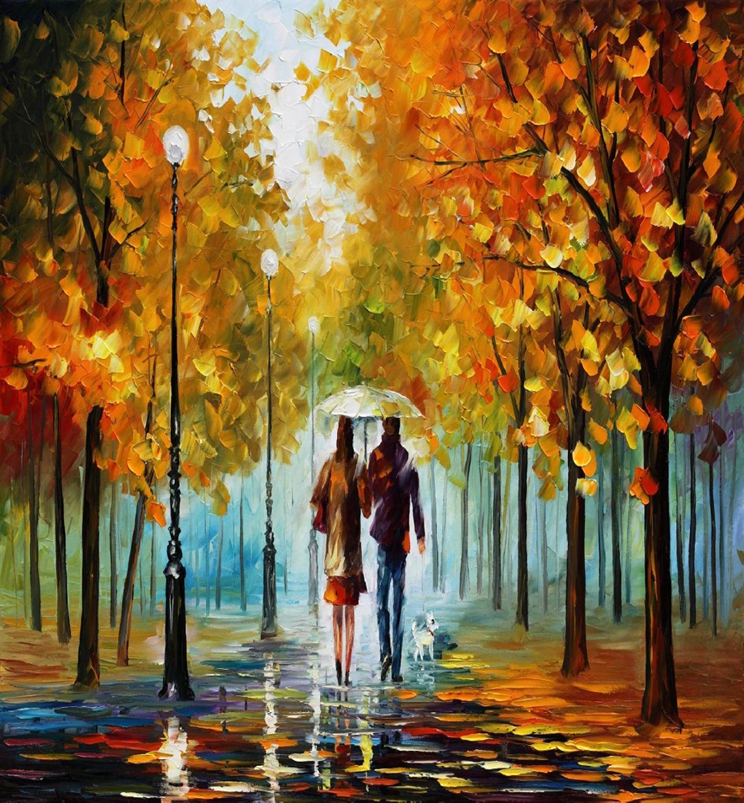 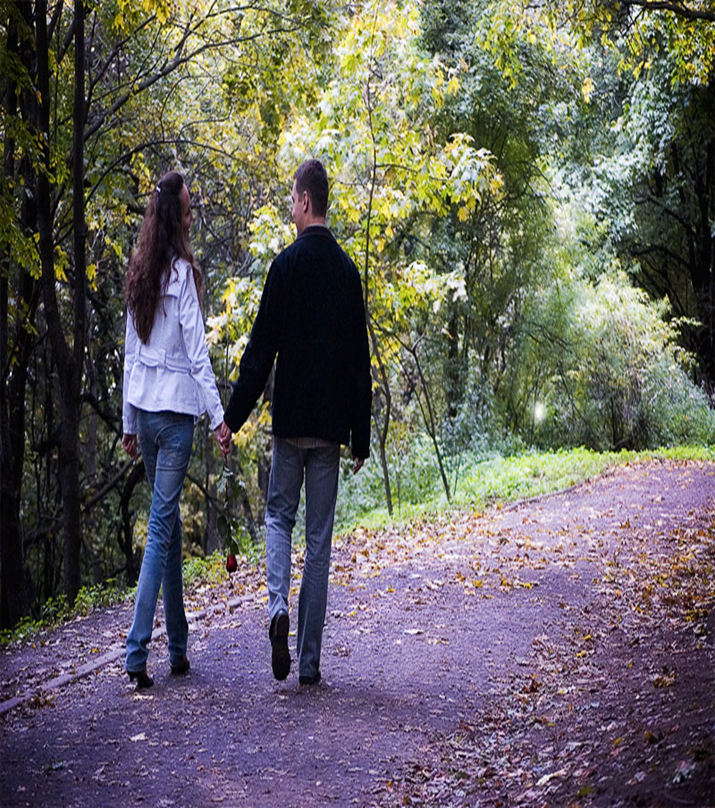 1- и, 2 - и,        3 - и, 4 - и
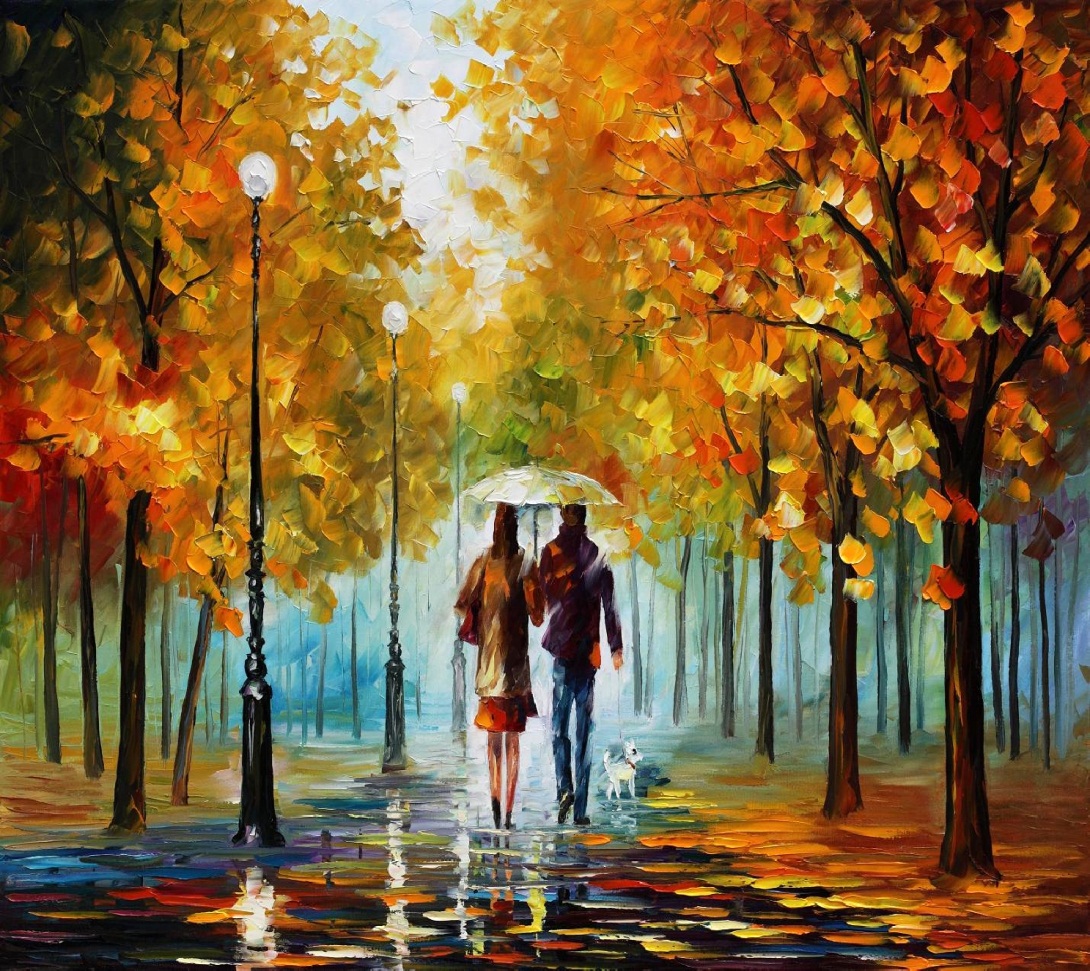 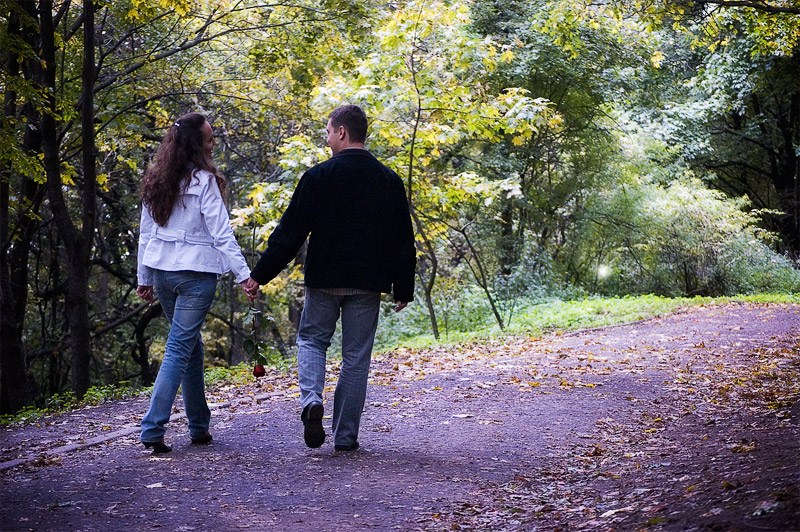 Мамы с папами их услыхали
         И шаги свои вмиг сосчитали:
         «Раз - и, два - и, три - и, четыре - и».
         Вот что у них получилось.
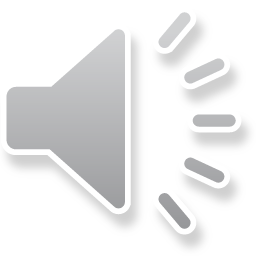 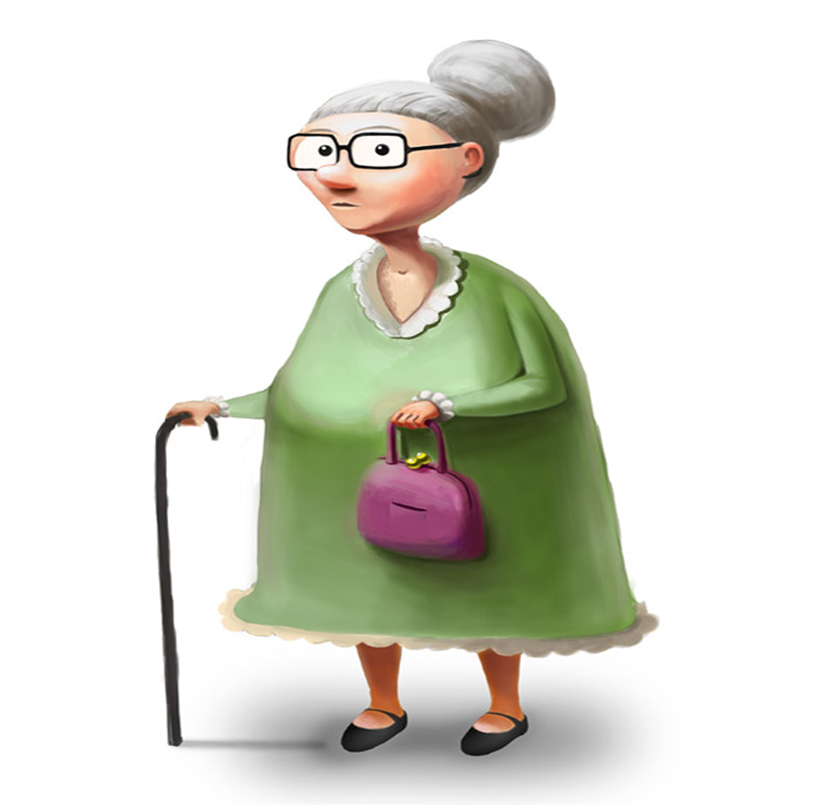 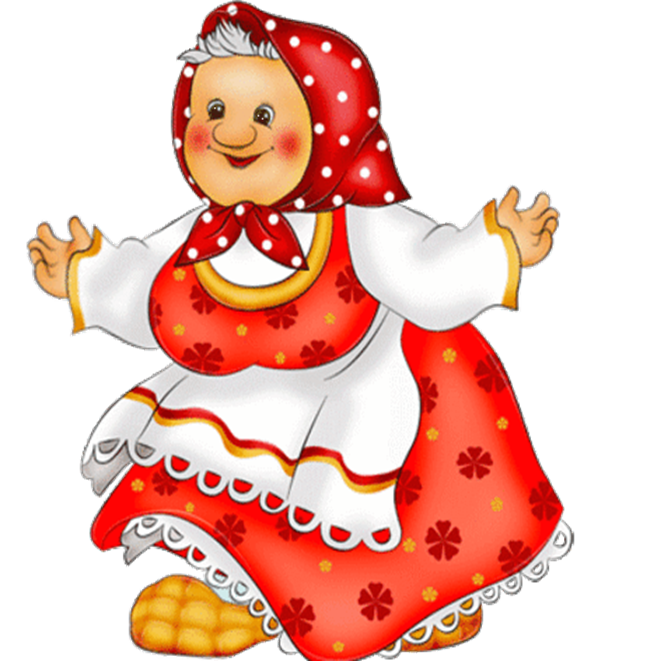 1- и, 2 - и,          3 - и, 4 - и
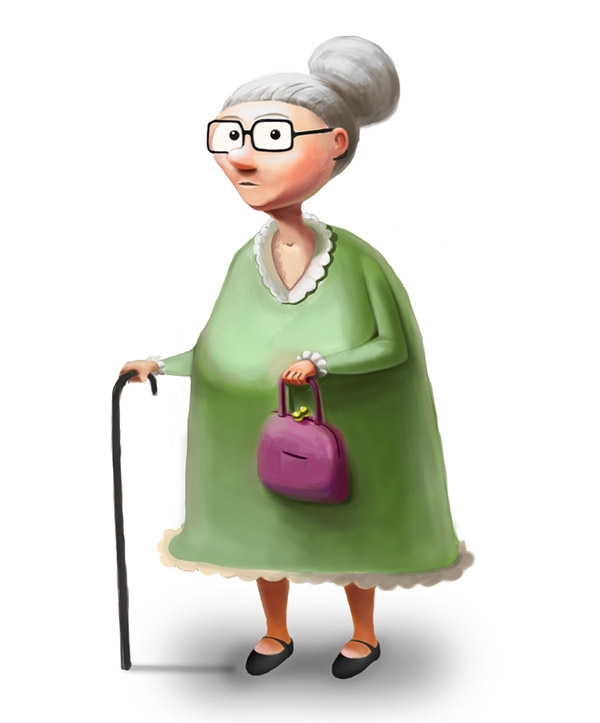 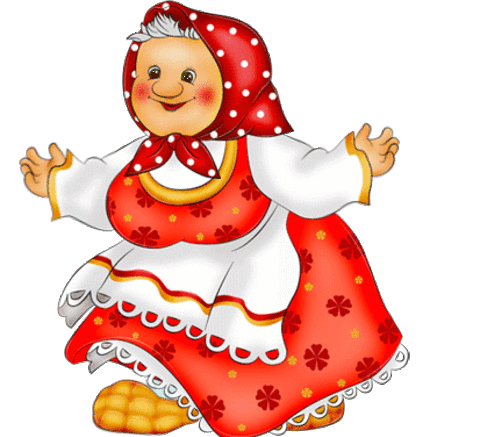 Ну, и бабушки, чтоб не отстать,
         Тоже стали шаги считать.
         Вот так: 
        « Раз - и, два - и, три - и, четыре - и».
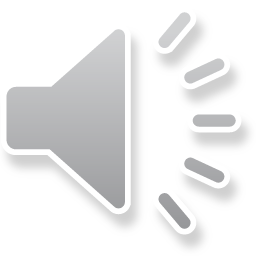 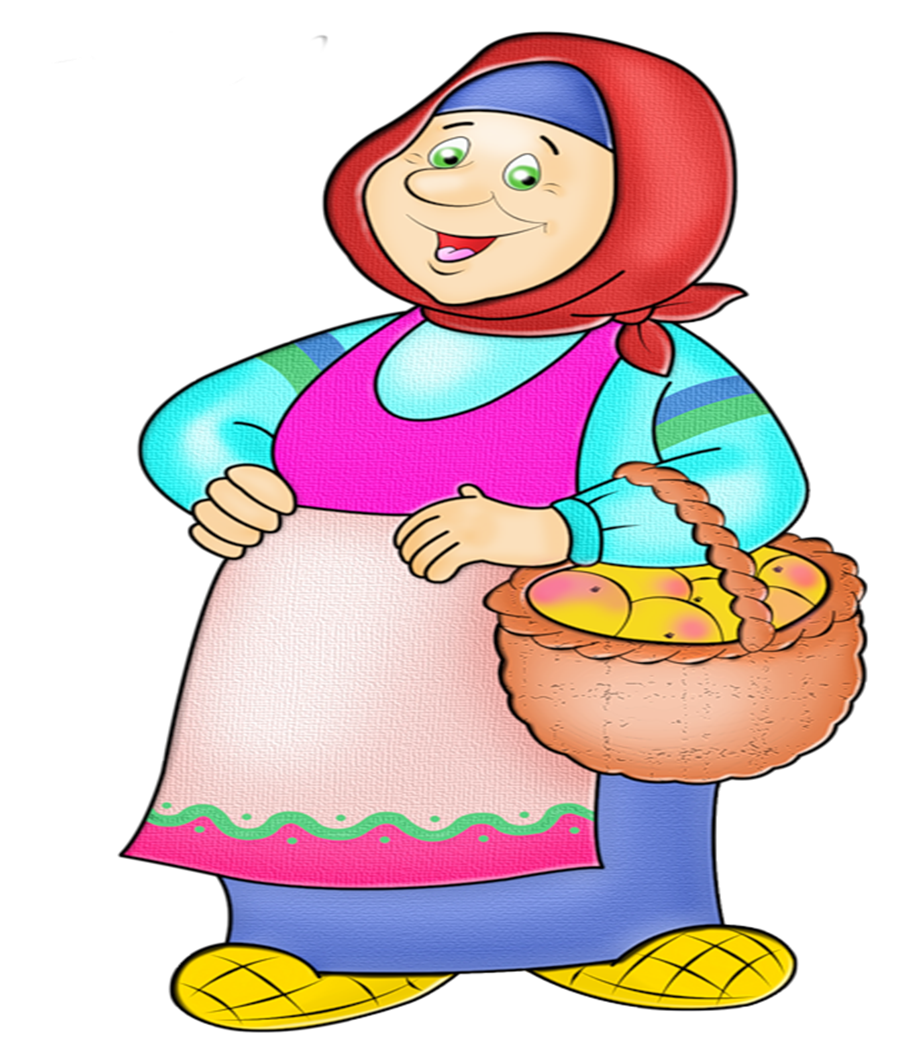 1 - и,   2 - и,  3 - и,  4 - и
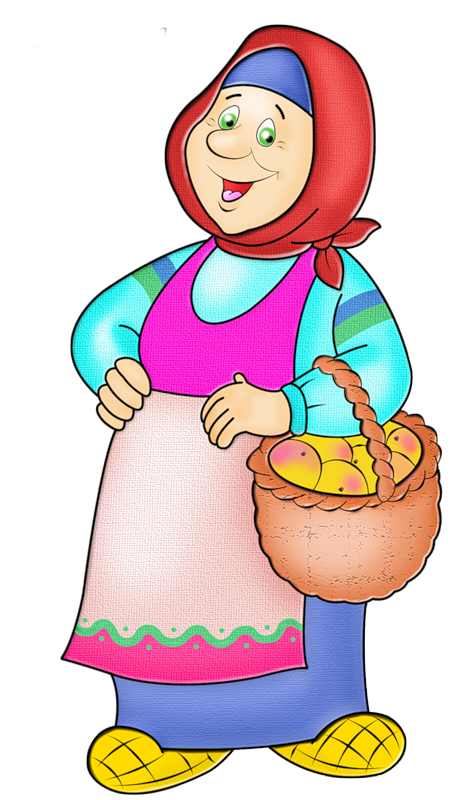 Тут прабабушка  тихо сказала:
« А я тоже 
шаги         сосчитала: «
«Раз - и, два - и, 
 три - и, 
четыре - и». 
Ой, как медленно 
шла она!
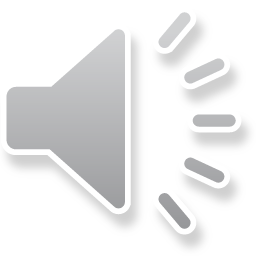 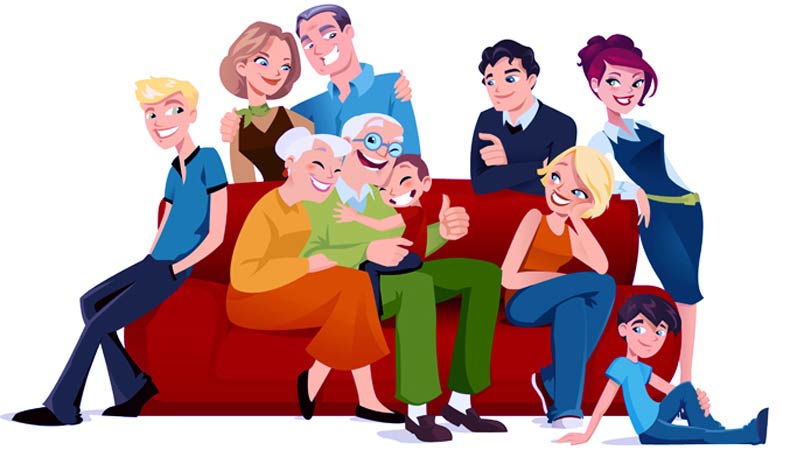 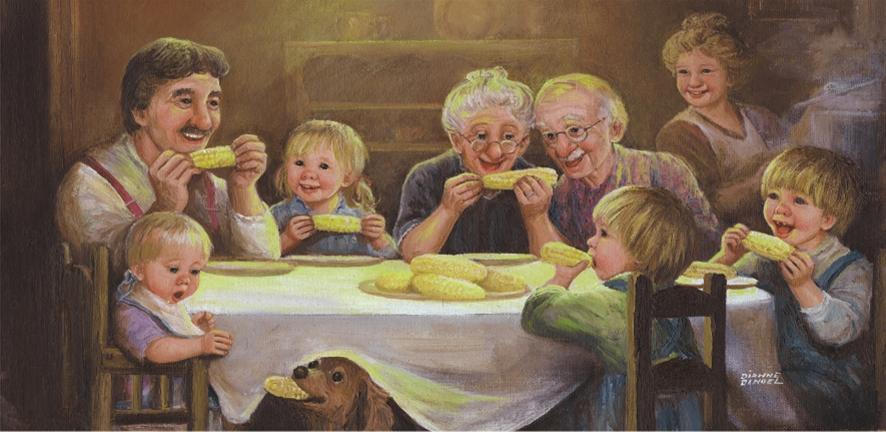 Гуляли они, гуляли,
   Считать шаги устали
   И пошли 
   домой отдыхать.
   Значит, сказку 
   пора кончать.
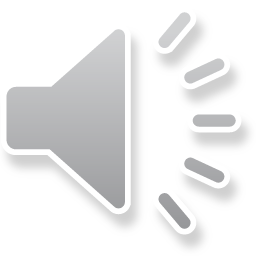 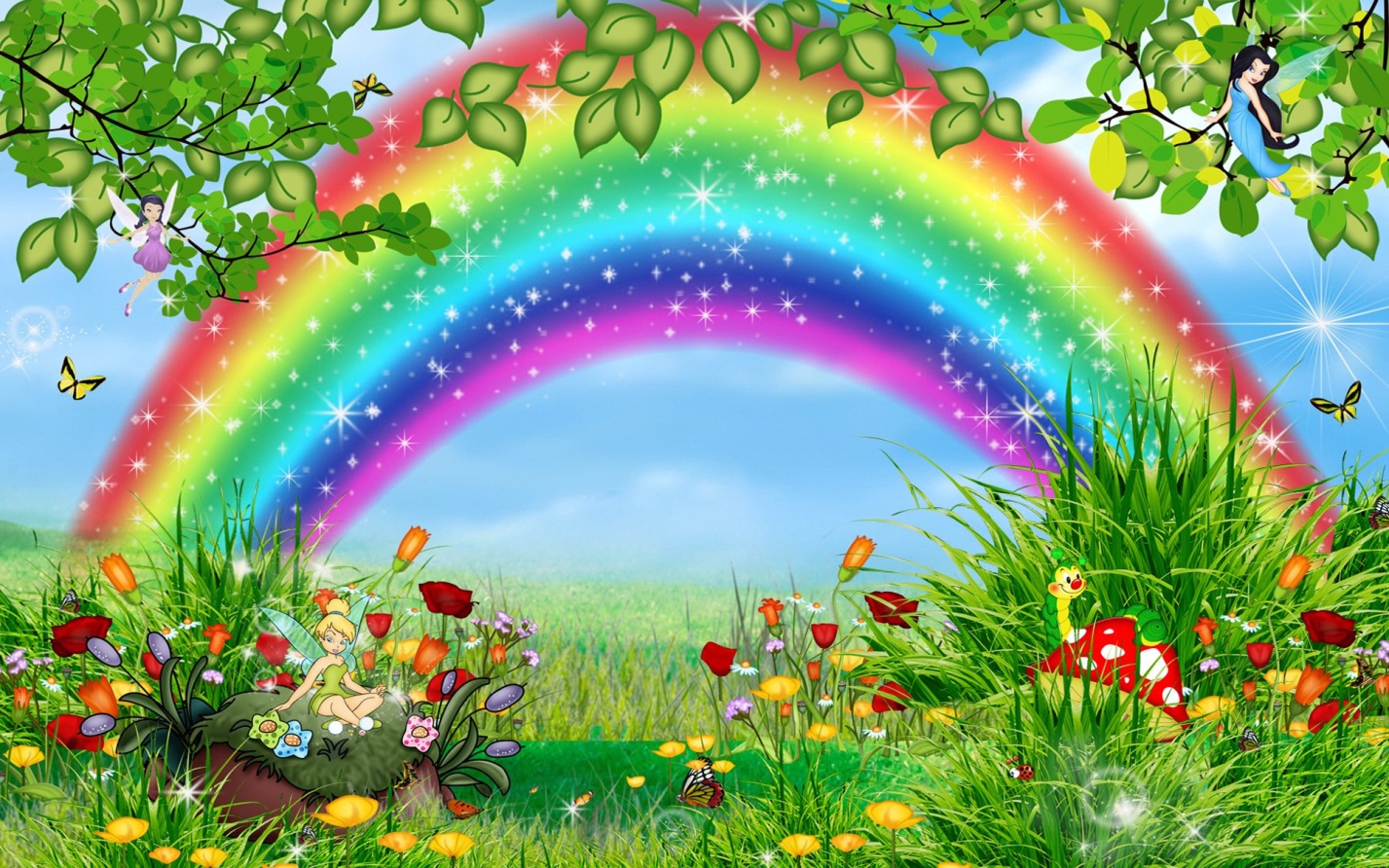 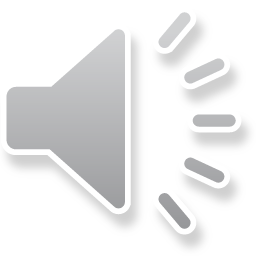